MAVZU: ISSIQXONALARDA MUHIT SHAROITNI YARATISH.
Mikroiqlim – bu har qaysi ekin o‘stiriladigan inshootlarda havo va ildiz joylashgan muhitdagi barcha fizik o‘lcham (parametr)lardir. Isitish tuprok   va havoni namlash, shamollatish, gazlash, elektr yorug‘lik berish tizimlari bilan jihozlangan zamonaviy issiqxonalarda o‘simlik talablarini hisobga olib, amalda sun’iy iqlimni yaratish mumkin. Parniklarda va isitilmaydigan inshootlarda mikroiqlimni sozlashga erishish kamroq darajadadir. Bu inshootlarda mikroiqlim ko‘pincha tashqi muhitga bog‘liq. Ko‘chat o‘stiriladigan inshootlarda maqbul harorat, suv va havo tartibotlarini sun’iy yaratish mumkin. Yorug‘likni hozircha tabiiy quyosh radiatsiyasi hisobiga ta’minlash samarali va faqat ayrim vaqtlarda elektr yoritkichlardan foydalaniladi. Quyosh radiatsiyasi – iqlimni yaratuvchi asosiy jarayon bo‘lib, mavjud joyda himoyalangan yer inshootlarining turi va xillari, tanlanadigan ekinlar va ularni yetishtirish muddatlarini belgilab beradi.
O’zbekistonda bahor oxirida quyosh yorug‘ligining juda oshib ketishi kuzatiladi. Bu qizib ketishni bartaraf etishning birdan-bir yo‘li xonaning ichiga kiradigan radiatsiya, yorug‘likni salqinlashdir. Salqinlash ikki usulda bajariladi:      1) inshootlarni yorug‘lik o‘tkazuvchan yuzini bo‘yash yoki uning ustidan oq rangli suyuqlik va suv bilan purkash;           2) yorug‘lik o‘tkazuvchan qoplagich materiallarga o‘xshash turli salqinlovchi to‘r, parda, ekranlarni qo‘llash.      Salqinlatuvchi va soyalatuvchi parda va ekranlar. Salqinlatuvchi ekran, to‘r va pardalar ko‘pchilik issiqxonalarda hasharotlar kirishiga to‘sqinlik qiladi, kunduzi nurlanish jadalligini kamaytiradi va tungi vaqtda issiqlik energiyasining nobudgarchiligiga to‘sqinlik qiladi. Bunday to‘rlardan kichikroq issiqxonalarni oddiy usulda qoplashda foydalansa bo‘ladi. Ammo ularni issiqxona ichida joylashtirib, o‘simliklar ustidan tortish va zarur bo‘lganda olib tashlash yaxshiroq.
Ko‘chatlarni tomchilatib sug‘orish Issiqxonada tomchilab oziqlantirish tizimi tegishli konsentratlangan ozuqaviy eritmani sifatli tayyorlash va tarqatuvchi tarmoq orqali har bir ko‘chatga me’yorida uzatib berishni ta’minlaydi. Bunda suv, o‘g‘it va elektr energiyasining sarfi kamayadi. Ko‘chatlarni yozgi issiq muddatlarda tayyorlaganda, sug‘orish leykalar va shlanglar bilan ertalab va kechki salqinda ko‘llatib sug‘oriladi. Ko‘chatlarni oziqlantirishdagi sharoit. Ko‘chatlarga mineral moddalar jadal singishiga: yorug‘lik, harorat, havoning nisbiy namligi, ildiz joylashgan yerda havo aeratsiyasi, tuproq muhiti reaksiyasi, tuproq eritmasi konsentratsiyasi, tuproqdagi toksik (zaharli) moddalarning mavjudligi, ildiz tizimining rivojlanganligi va boshqa omillarning ta’sir etishlarini unutmaslik zarur.
Bodring uchun ildizi joylashgan muhit harorati +20-+25 °S, boshqa issiqxona ekinlari uchun esa +17+20 °S bo‘lishi eng qulay hisoblanadi. Pomidor va bodring ildiz tizimi +10+12 °S da ishlamaydi va o‘simlikka ozuka elementlari yetib bormaydi. Havoning nisbiy namligi o‘simlikka kalsiyning singib kirishiga ta’sir etadi. O’simliklar tomonidan azotning o‘zlashtirilishi uchun tuproq muhiti reaksiyasi (pH) 5-6 ni (nitratli uchun – 5 va ammiakli uchun – 7), 6,25-7 esa fosforni, 6-8,5 kaliy va oltingugurtni, 7-8,5 magniy va molibdenni, 4,5-6 temir va marganetsni, 5-7 bor, mis va ruxni o‘simliklar yaxshi o‘zlashtirishi uchun eng qulay muhit hisoblanadi. pH bodring uchun – 6-7, pomidor uchun – 5,5-6,5, piyoz uchun – 6,5-7,5, salat uchun – 6-7, selderey uchun – 6,5-7, rovoch uchun – 5,5-7, porey piyozi uchun – 6-7, gulkaram uchun – 6,4-7, rediska uchun – 6-7, ismaloq uchun – 6, bargli karam uchun – 6-8, qovoqcha uchun esa – 6 ga teng bo‘lishi qulay (optimal) deb qabul qilingan.
O’zbekistonda ochiq yerga ko‘chatlar yuqori sifatli dala tuprog‘i (40%), chirindi (40%), oldindan kompostlashtirilgan qirindi, sholi shuluxasi yoki qumdan (20%) tashkil topgan tuproqlarda yetishtiriladi. Bunday aralashmalarning 1 m3 ga 300 g ammiakli selitra, 400 g qo‘shsuperfosfat, 400 g kaliy sulfat, 1,5 kg mis kuporosi, 3 g ammoniyli molibden, 0,5 g natriy borat, 2,25 g marganets sulfat va 0,7 g rux sulfati qo‘shiladi. Dala tuprog‘i – chim tuproq o‘rnida ishlatiladi va u makkajo‘xori va dukkakli o‘simliklardan bo‘shagan unumdorligi yuqori bo‘lgan maydonlardan tayyorlanadi. Chirindili tuproq yarimchirigan go‘ngdan tayyorlanadi, yozda ikki marta aralashtirib qo‘yiladi. Go‘ng, nisbatan, muhim organik o‘g‘it hisoblanadi. Uning hosilga ta’sir etishi va qiymati uning tarkibida saqlanayotgan ozuqa elementlari shakli va miqdori bo‘yicha aniqlanadi. Go‘ngda azotning ko‘p qismi oqsil shaklida va 15- 25% esa ammiak holida bo‘ladi.
O’sish davomida ikki marta qo‘shimcha oziqlantiriladi: birinchisi – pikirovkadan so‘ng 10-20 kun o‘tgach; ikkinchisi – birinchisidan 10-15 kundan keyin o‘tkaziladi. Havoning eng maqbul nisbiy namligi boshkaram, ituzumguldoshlar va poliz ekinlari uchun – 60-70%, gulkaram, bodring va sabzavot qovoqchalari uchun – 70-80%. Ochiq yerga ekishga bir necha kun qolganda havoning nisbiy namligi kamaytiriladi. Bu ko‘chatlarning qurg‘oqchilikka chidamliligini oshirishga imkon beradi. Namlik xuddi havo harorati singari shamollatish orqali kamaytiriladi, sug‘orish orqali esa oshiriladi. Shamollatish nafaqat harorat va havo namligini kamaytiradi, balki uning harakat qilishini ham ta’minlaydi, bu esa to‘qimalarni mexanik pishiq va qayishqoq qiladi.
Ko‘chatlarni yetishtirish uchun keltirilgan harorat tartiboti doimiy emas. Ko‘chatlarni o‘stirish jarayonida u o‘zgarishi mumkin. Masalan, urug‘ ekilgandan so‘ng nihollarning tez va qiyg‘os unib chiqishi uchun birinchi, ikkinchi guruh o‘simliklari va pomidor uchun haroratni +20-+25 °S atrofida, qalampir, baqlajon va qovoqdoshlar oilasiga kiruvchilar uchun +25-+30 °S atrofida saqlab turiladi. Nihollar paydo bo‘lgach, ular cho‘zilib ketmasligi uchun haroratni karam uchun +6-+10 °S ga pasaytiriladi, ituzumguldoshlar uchun +12-+15 °S, qovoqdoshlar uchun +15-+17 °S darajada 4-7 kun saqlanadi. Harorat, shuningdek ko‘chat ekilishidan 10-15 kun oldin ularni chiniqtirish maqsadida ham pasaytiriladi: sovuqqa chidamlilarini +6-+8 °S gacha, issiqtalablarni +12-+14 °S gacha, poliz ekinlarini +15-+18 °S gacha. Ekishdan bir necha kun oldin qoplama avval kunduzi, so‘ngra kechasiga ham to‘liq ochib tashlanadi.
Tuvakchali ko‘chatlar ozuqali kubiklarda yoki 5, 6, 8, 10 sm hajmli tuvakchalarda yetishtiriladi. Ozuqali kubiklar mavjud komponentlarga turli tarkibdagi ozuqa aralashmalaridan tayyorlanadi. Tuvakchalar uvalanib ketmasligi uchun aralashmaga yangi 5% mol go‘ngi yoki boshqa yopishqoq moddalar qo‘shiladi. Ko‘chat yetishtirish uchun ozuqli tuvakcha va kassetalar Ularni IGT-10 dastgohida presslab, shuningdek, torfdan suyuq aralashma tayyorlab qoliplarga quyiladigan yoki gidrotorfli uslublar bo‘yicha tayyorlanadi. Chet el zavodlarida torfobloklar (plitalar), tabletka va disk shaklidagi briketlar ishlab chiqarilmoqda. Urug‘ yoki maysa kubiklarning chuqurchasiga ekiladi. Ko‘chatlar doimiy o‘sadigan joyiga ozuqali kubikchalari bilan ekiladi. Tuvaklar ichi bo‘sh idish bo‘lib, u ozuqa kubiklar uchun qo‘llaniladigan aralashma bilan to‘ldiriladi, ammo mol go‘ngi qo‘shilmaydi. Tuvakchalar ildiz teshib o‘tadigan va o‘tmaydigan turli materiallardan tayyorlanadi.
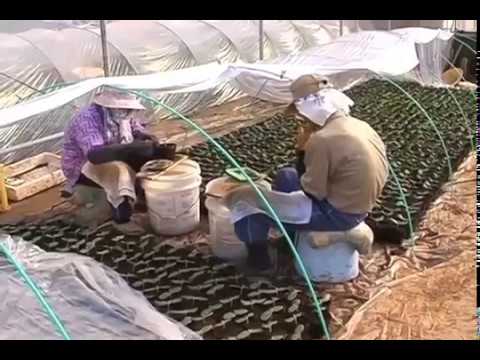